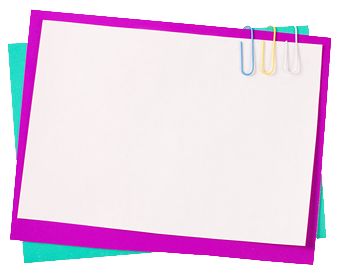 LANGKAH-LANGKAH 
PEMEBLAJARAN
MENULIS
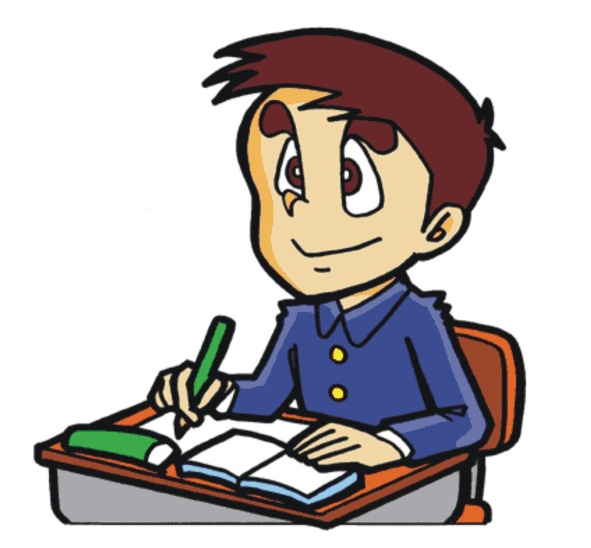 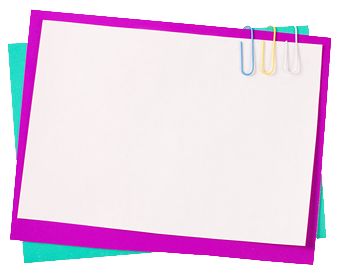 APA ITU MENULIS????
Jago Tarigan (1995:117) menulis berarti mengekspresikan secara tertulis gagasan, ide, pendapat, atau pikiran dan perasaan.
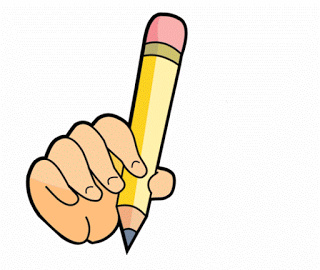 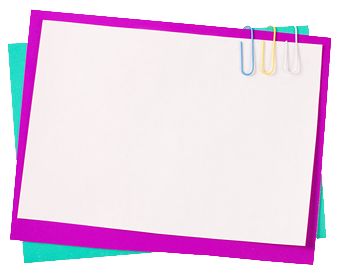 Tahapan Dalam Menulis
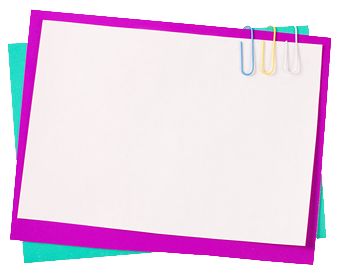 TAHAP PRA PENULISAN
Pemilihan dan Penetapan Topik
Menentukan Tujuan Penulisan dan Bentuk Karangan
Bahan Penulisan
Menyusun Kerangka Karangan
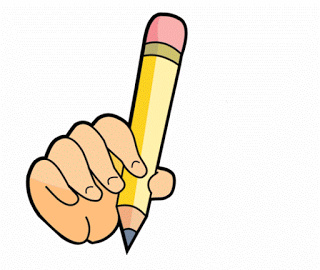 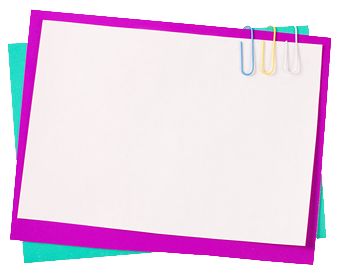 TAHAP PENULISAN
Isi Karangan
Kosakta atau Pilihan Kata
Kalimat Efektif
Paragraf
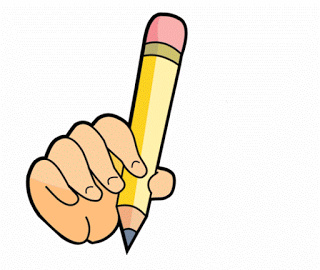 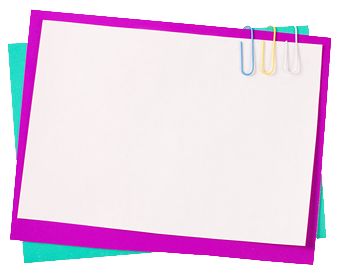 TAHAP REVISI
Tahap ini merupakan tahap yang paling akhir dalam penulisan. Jika bahan seluruh tulisan sudah selesai, tulisan tersebut perlu dibaca kemabali. Hasil bacaan perlu diperbaiki, dikurangi, atau mungkin juga diperluas.Pada tahap ini, biasanya yang diteliti secara menyeluruh mengenai logika, sistematika, ejaan, tanda baca, pilihan kata, kalimat, paragraf, pengetikan, daftar pustaka, dan sebagainya.
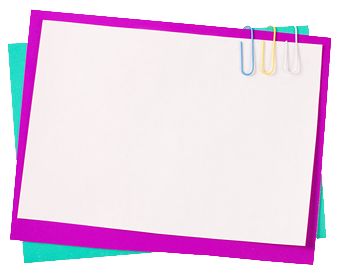 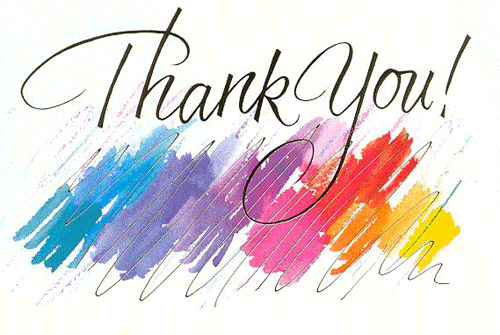